Elsinore Valley MWD
Version: 8/30/2021
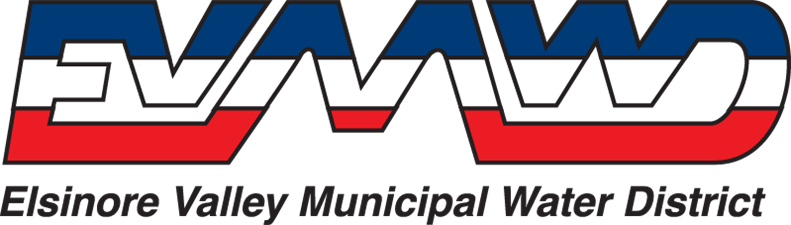 Strategic Plan
2021-2026
August 2021
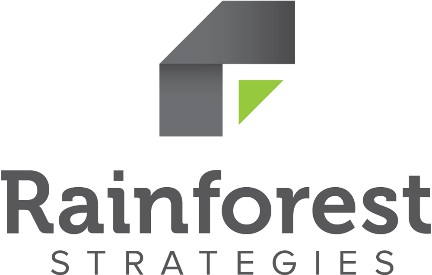 About this Strategic Plan

Strategic Planning Primer 
Joe Sterling provided a Strategic Planning Primer outlining the strategic planning and management concepts used during the planning process and reflecting the plan document structure and language. These tools represent the best and most widely adopted planning tools relevant for EVMWD. This helped keep best practice planning and management language consistent by referring to the Primer.

Trends Analysis (PESTEL)
Conducted an industry trends analysis covering Political, Economic, Social, Technical, Environmental, and Legal topics facing water industry peers. Sourced analysis information from over 20 water district strategic plans and many more district websites, as well as industry publications and expert input. 

SWOTT (Strengths, Weaknesses, Opportunities, Threats, Trends)
A SWOTT analysis assessed the current internal and external conditions making up the strategic and tactical context for the planning process. All EVMWD staff and Board members who participated in the planning process developed the SWOTT analysis. For a more in-depth SWOTT explanation, see the Strategic Planning Primer and separate analysis-specific results.

How to Evolve This Plan Over Time	
Significant document edits (once first completed) will likely be made annually. Changes will most likely involve fine tuning the measures, fine tuning the objectives, and updating the initiatives. In the Strategic Planning Primer you’ll find monthly operational review meeting suggestions compared to quarterly strategic review meetings. A process for the PESTEL, SWOTT, and plan element updates should be conducted annually. The 2020’s will see more and accelerated industry and world changes, so testing all planning assumptions more frequently than in previous decades is prudent.

Planning Process Used    (December 2020 through June 2021)
Phase 1: Planning to Plan - This phase included designing a customized planning process for EVMWD based on leadership meetings. The Strategic Planning Primer was also customized and delivered to all planning participants. The process was coordinated with the GM and the branding consultants.
Phase 2: Situation Analysis – This phase included interviews with Board members and workshops to engage all staff. It produced the SWOTT analysis, a PESTEL analysis (Political, Economic, Social, Technical, Environmental, Legal), and other conditions and trends perspectives.
Phase 3: Strategic Direction – This phase included workshops with the Board, Staff, and brand consultant meetings. This phase produced mission, vision, values updates, and produced this document’s objectives, measures, targets and initiatives. 
Phase 4: Complete Plan Document – This phase included a review cycle whereby all staff and Board members had multiple review, fine tune, and plan ratifying opportunities. The final 2021 version of the plan reflects an unprecedented collaboration for EVMWD. The plan is the District’s most comprehensive and implementable strategic management tool to date.
Strategic Direction
MISSION
The EVMWD team delivers total water management that powers the health and vibrancy of its communities so life can flourish.
VALUES
To succeed, we prize above all…

PROFESSIONALISM  Perseverance  Productivity  Reliability  Poise  Quality Work  Competence 
This means we show knowledge, effectiveness, and competency with coworker and customer interactions. We maintain a calm, professional outward demeanor, upholding a reputation for accuracy, dependability, expertise, efficiency, and high quality through information, services, and product delivery.  ENTHUSIASM Learning  Innovation  Compassion  Sense of humor  Humility  Excitement  Mindfulness This means we possess a strong drive and desire for learning, innovation, forward-thinking, and the overall desire to do our job well.
INTEGRITY Loyalty  Courage  Insight  Transparency  Openness This means we are sincere and demonstrate high moral standards in principles, intentions, and actions; we have an honest and open approach to all conduct aspects that encourages loyalty, transparency, fairness, and trust.
INCLUSIVENESS Communication  Appreciation  Diversity  Teamwork  Respect This means we conduct ourselves in a manner promoting respect and teamwork. Inclusiveness means communication with and appreciation for all, understanding each person is unique. We strive to understand how to work with our differences, provide better service, work products, and enhance organizational culture.
STEWARDSHIP Fiscal responsibility  Environmental responsibility  Customer service  Resource management  Safety consciousness. This means we take responsibility for and ownership of assigned responsibilities; we value public health and the environment, we consider customer expectations, both internal and external; we demonstrate a proactive, positive willingness to serve (service to others).
Strategic Direction
VISION
EVMWD is Southern California’s most innovative, diverse and trusted public utility partner.

By 2030 EVMWD will be:
Innovative, creative, proactive, and technologically advanced.We will be a leader in technology and process innovation to provide the cleanest water, wastewater, and recycled water services focused on public health. We provide proactive, efficient operations and ensure reliable infrastructure.

“One Water:” water sourcing, wastewater treatment, water recycling.We will operate a system that produces the highest quality water, most reliable water distribution, comprehensive wastewater collection, and effective water recycling. We manage every drop in the basin as One Water system that is sustainable, resilient and diversified.

Trusted and recognized for positive relationships: Customers, Community, Staff. We will exceed customer expectations, increase customer satisfaction, increase two‐way communication, and increase community collaboration. We will earn the complete trust of our customers, peers, community and staff by industry leading transparency and engagement.
Fiscally fit and highest value. We will be one of the financially strongest and most resilient Districts for our size in Southern California. Our rate structure will provide resources and services at the best value for the rate payer dollar.
EVMWD - Strategy Map
Doing a good job: EVMWD’s Board and Staff are working hard to achieve these objectives. There is a direct linkage 
between getting results on the objectives and expressing the District’s mission. The objectives each have measures of success and targeted initiatives so progress toward the District’s vision is intentional and performance can be tracked.
About this map: Each block represents an objective that EVMWD works to achieve every day. The bottom row of objectives improve our District Capabilities. These enable the next layer up, our Operating Processes. Those, inturn, produce Financial and Service results, and finally Stakeholderand Stewardshipoutcomes.
MISSION The EVMWD team delivers 
total water management that
powers the health and vibrancy
of its communities so life can flourish.
VISION EVMWD will become… Southern California’s most
Innovative, diverse and trusted 
public utility partner.
All objectives contribute to expressing the Mission & Achieve the Vision.
S1
S2
S3
BuildRecognizedValue
ExpandCollaboration,Innovation &Relationships
ProtectPublic Health & EnvironmentalResources
Maintain FinancialStrength & Resiliency
District                         Operating                    Finance                 Stakeholders	
Capabilities                Processes                     & Service              & Stewardship
C 1
C 2
C 3
C 4
OP1
OP2
OP3
Optimize& Diversify WaterSourcing
Maintain& Upgrade
Infrastructure
Maintain& Upgrade
Technology
SF2
SF1
Provide
Excellent & Effective Customer
Service
Elevate Communications
Improve Organizational Skills & Innovation Culture
Hire, Develop & Retain Skilled Personnel
StrengthenDistrictSecurity
EVMWD VALUES:
 Professionalism  Enthusiasm  Integrity  Inclusiveness  Stewardship
OP1
OP1. Operating Process: OPTIMIZE & DIVERSIFY WATER SOURCING
Objective: 	Proactively optimize and diversify water sources to meet increasing quality standards and greater demand. 
Measures: 	We will know we are successful when…
Develop and implement plans that focus the District’s efforts on meeting “One Water” by 2050.